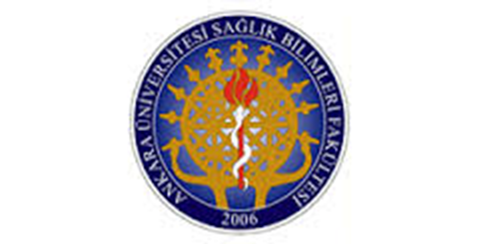 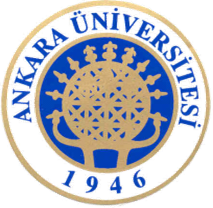 KAYNAŞTIRMA ORTAMLARINA İLİŞKİN UYARLAMALAR
Prof. Dr. Neriman ARAL
Sağlık Bilimleri Fakültesi
Çocuk Gelişimi Bölümü
Prof. Dr. Neriman ARAL- Kaynaştırma Uygulamaları
SUNU AKIŞI
SINIF ORTAMININ DÜZENLENMESİ
ÖĞRETİM MATERYALLERİ
ÖĞRETİMİN UYARLANMASI
Prof. Dr. Neriman ARAL- Kaynaştırma Uygulamaları
Kazanımlar
Kaynaştırma ortamına ilişkin yapılacak uyarlamaları açıklar.
Başarılı bir kaynaştırma uygulaması için sınıf ortamında yapılacak düzenlemeleri tartışır.
Kaynaştırma uygulamasında özel gereksinimli çocuklara yönelik materyal ve ortamı özetler.
Prof. Dr. Neriman ARAL- Kaynaştırma Uygulamaları
Sınıf Ortamının Düzenlenmesi
Sınıf ortamını özel gereksinime sahip olan çocuğa göre düzenlenmesi eğitimde başarıyı arttıracaktır. 
Bu kapsamda ise ilk olarak sınıfın fiziksel düzenlenmesine dikkat edilmesi gerekmektedir.
Prof. Dr. Neriman ARAL- Kaynaştırma Uygulamaları
Sınıf Ortamının Düzenlenmesi
Sınıfın fiziksel düzenlemesi, sınıfın ses ve ışık düzeni sınıftaki her çocuğun ihtiyaçlarına yönelik olarak yapılandırılmalıdır. 
Sınıfın ısısının gereğinden düşük olması çocukların dikkatlerini yoğunlaştırmasını engellerken, fazla sıcak olması da aşırı rahatlamalarına ve yine dikkatlerini yoğunlaştırmalarına engel olmaktadır.
Prof. Dr. Neriman ARAL- Kaynaştırma Uygulamaları
Sınıf Ortamının Düzenlenmesi
Özel gereksinimli çocukların öğrenmelerinde ışık çok önemlidir. 
Örneğin, işitme yetersizliğine sahip olan bir çocuğun bulunduğu sınıfta, ortamın aydınlık olması gereklidir. 
İşitme yetersizliğine sahip olan çocuklar konuşulanı anlamak için konuşma yapan kişinin yüzünü de görmek isterler.
Prof. Dr. Neriman ARAL- Kaynaştırma Uygulamaları
Sınıf Ortamının Düzenlenmesi
İşitme yetersizliğine sahip olan çocukların bulunduğu ortamın yeterince aydınlık olmaması, çok fazla parlak olması, işitme yetersizliği olan çocuğun konuşan kişinin yüzünü görememesine, konuşulanları anlamlandıramamasına neden olacaktır. 
Benzer durum görme yetersizliğine sahip olan çocuklar için de geçerlidir.
Prof. Dr. Neriman ARAL- Kaynaştırma Uygulamaları
Sınıf Ortamının Düzenlenmesi
Ortamın ısısının ve aydınlatmasının dışında sınıfta gürültünün çok fazla olması da anlamayı güçleştirmektedir. 
Gürültü işitme yetersizliği olan çocuklar için büyük bir engeldir. 
Eğitim ortamının çok küçük ya da dar olması, çocukların rahat hareket etmelerinde büyük bir engel yaratabilir.
Prof. Dr. Neriman ARAL- Kaynaştırma Uygulamaları
Sınıf Ortamının Düzenlenmesi
Eğitim ortamının çok küçük ya da dar olması, bedensel yetersizliği olan çocuklar için daha da fazla sorun yaratmaktadır (Kargın, 2006; Tekin- İftar, 2007). 
Bu nedenle ortamın ses, ışık yönünden uygun hale getirilmesi, gürültünün olmaması ve sınıfın tüm çocukların rahat hareket edecekleri şekilde düzenlenmesi gerekir.
Prof. Dr. Neriman ARAL- Kaynaştırma Uygulamaları
Sınıf Ortamının Düzenlenmesi
Ayrıca eğitim materyallerinin de tüm çocuklar tarafından ulaşılabilirliğini sağlamak, eğitime katılımı ve başarıyı arttıracağından dikkat edilmesi gereken bir husustur. 
Bunun yanında ortamda yapılacak değişiklikler hakkında da mutlaka önceden özel gereksinimli çocuğa bilgi verilmesi, oluşabilecek kazaları önleme açısından önemlidir (Aral, 2011). 
Tüm bunların yanında çocukların oturma düzenlerine de dikkat edilmelidir.
Prof. Dr. Neriman ARAL- Kaynaştırma Uygulamaları
Sınıf Ortamının Düzenlenmesi
İşitme yetersizliği olan çocuğun öğretmeninin konuşmalarını daha kolay izleyebilmesi, 
Görme yetersizliği olan çocuğun öğretmenini daha iyi görebilmesi ya da 
Dikkat dağınıklığı yaşayan bir çocuğun dikkatini dağıtmayacak ortamda oturması eğitimde başarıyı arttıracağından, 
Öğretmenin sınıfındaki çocukların özelliklerine göre oturma düzeni sağlaması gereklidir (Kargın, 2006).
Prof. Dr. Neriman ARAL- Kaynaştırma Uygulamaları
Sınıf Ortamının Düzenlenmesi
Eğitim ortamında bulunan eğitimsel materyallere çocuklar istedikleri zaman ulaşabilmelidir. 
Aynı zamanda bu materyallerin dikkat dağıtıcı olmamasına, çocukların tüm duyu organlarına hitap edecek şekilde hazırlanmasına dikkat edilmelidir (Aral, 2011).
Prof. Dr. Neriman ARAL- Kaynaştırma Uygulamaları
Sınıf Ortamının Düzenlenmesi
Sınıfın fiziksel düzenlemesinin yanında dikkat edilmesi gereken diğer unsur, sınıfın genel işleyişinin düzenlenmesidir. 
Sınıfın genel işleyişinin düzenlenmesi, hem zamanın etkin kullanımını sağlamakta, hem de davranış yönetimini kolaylaştırmaktadır. 
Öğretmen, akademik olan ve olmayan etkinliklere yönelik sınıfta bir düzen oluşturmalı, oluşturduğu bu düzeni sınıfında bulunan tüm çocuklara bildirmelidir (Kargın, 2006; Tekin- İftar, 2007).
Prof. Dr. Neriman ARAL- Kaynaştırma Uygulamaları
Sınıf Ortamının Düzenlenmesi
Öğretmenin sınıfta olumlu sınıf atmosferi yaratması da oldukça önemlidir. 
Öğretmenin tutum ve davranışlarıyla tüm çocuklara eşit mesafede yaklaşması onlara sevgi ve anlayışla yaklaşması, bireysel farklılıklara saygı duyması normal gelişim gösteren çocukların da özel gereksinimli akranlarına benzer şekilde davranmalarıyla sonuçlanacaktır. 
Böyle bir ortamda güven ve huzur olacak, duygusal ve davranış problemleri yaşanmayacaktır (Aral, 2011).
Prof. Dr. Neriman ARAL- Kaynaştırma Uygulamaları
Sınıf Ortamının Düzenlenmesi
Öğretmenin aynı zamanda sınıf kurallarına yönelik olarak hareket etmesi de gereklidir. 
Kurallar kısa olmalı, belirli durumlara özgü hazırlanmalı, çocuklara açıklanmalı ve çocukların da kuralları anladığından emin olunmalıdır. 
Ayrıca öğretmen zamanı iyi belirlemeli ve iyi kullanmalıdır. 
Zaman belirleme sınıftaki tüm çocukların gereksinimlerine cevap verecek şekilde planlanmalıdır.
Prof. Dr. Neriman ARAL- Kaynaştırma Uygulamaları
Sınıf Ortamının Düzenlenmesi
Öğretmenin hangi çocuklarla ne kadar süre çalışacağına yönelik bir planı önceden hazırlaması önemlidir (Aral, 2011; Kargın, 2006). 
Sınıf ortamının düzenlenmesinde dikkate alınması gereken bir diğer özellik ise grupların oluşturulmasıdır. 
Özel gereksinimli olsun ya da olmasın her çocuğun öğrenme hızı bireyseldir. 
Bu nedenle öğretmenin sınıfta farklı gruplar oluşturması yararlı olabilmektedir.
Prof. Dr. Neriman ARAL- Kaynaştırma Uygulamaları
Sınıf Ortamının Düzenlenmesi
Grupların oluşturulmasında çocukların eğitimsel düzeyleri, öğrenme yetenek ve hızları, öğrenme becerileri etkili olabilmektedir. 
Gruplara aynı özelliklere, yakın özelliklere ya da farklı özelliklere sahip çocuklar alınarak küçük gruplar oluşturulabileceği gibi büyük gruplar da oluşturulabilir.
Prof. Dr. Neriman ARAL- Kaynaştırma Uygulamaları
Sınıf Ortamının Düzenlenmesi
Büyük grup etkinliklerinde tüm çocukların benzer hedefleri gerçekleştirmesi beklendiğinden, özel gereksinimli çocukların öğrenmelerine engel oluşturabilir. 
Küçük gruplara özel gereksinimli çocuğun dahil edilmesi, hem çocuğun normal gelişim gösteren akranlarını rol model alarak öğrenmesine yardım sağlar, hem de öğretmene ek zaman kazandırır (Kargın, 2006; Sucuoğlu, 2006; Tekin- İftar, 2007).
Prof. Dr. Neriman ARAL- Kaynaştırma Uygulamaları
Öğretim Materyalleri
Öğretim materyalleri eğitimi görünür kılan ve eğitimi kolaylaştıran unsurlardır. 
Öğretim materyalleri çocukların gelişimsel özellik ve ihtiyaçları dikkate alınarak öğretmenler tarafından hazırlanabilir. 
Bu araçlar özel gereksinimli çocukların da öğrenmelerini kolaylaştırmaktadır.
Prof. Dr. Neriman ARAL- Kaynaştırma Uygulamaları
Öğretim Materyalleri
Ancak öğretim materyallerinin özel gereksinimli çocukların eğitiminde kullanılmasında dikkat edilmesi gereken noktalar vardır. 
Bunlar, çocuğun gelişimsel özellik ve ihtiyaçlarına uygun olmalı, çocuğun öğrenmesini desteklemeli ve çocuğun ulaşabileceği ve kullanabileceği şekilde tasarlanmalıdır (Aral, 2011; Kargın, 2006; Sucuoğlu, 2006; Tekin- İftar, 2007).
Prof. Dr. Neriman ARAL- Kaynaştırma Uygulamaları
Öğretimin Uyarlanması
Kaynaştırma eğitimi uygulamalarında öğretmen eğitim faaliyetlerini yürütürken tüm çocukları dahil etmelidir. 
Bu noktada özel gereksinimli çocuğun öğrenme hızını ve biçimini dikkate almalı ve gerekiyorsa düzenlemeler yapmalıdır. 
Kullanacağı yöntem ve teknikleri buna göre planlamalıdır (Aral, 2011).
Prof. Dr. Neriman ARAL- Kaynaştırma Uygulamaları
Öğretimin Uyarlanması
Öğretmenin öğretim yöntemini uyarlarken dikkat etmesi gereken iki temel özellik bulunmaktadır. 
Bunlardan birincisi çocukların öğrenme biçimleri, diğeri ise çocukların dikkat süreleridir. 
Her çocuk farklı yöntemlerle daha iyi öğrenir. 
Bazı çocuklar öğrenmede tüm duyu organlarını etkili bir şekilde kullanırken, bazıları kullanamaz.
Prof. Dr. Neriman ARAL- Kaynaştırma Uygulamaları
Öğretimin Uyarlanması
Öğretmenin çocuğun bu özelliklerinin farkında olarak uyarlama yapması gerekmektedir.
Çocuklarda dikkat süreleri de birbirinden farklılık göstermektedir. 
Özellikle özel gereksinime sahip olan çocukların dikkat süreleri oldukça kısadır. 
Bu nedenle öğretmen eğitim faaliyetlerini yürütürken çocukların dikkat sürelerini göz önünde bulundurmalıdır (Kargın, 2006).
Prof. Dr. Neriman ARAL- Kaynaştırma Uygulamaları
Kaynaklar
Aral, N. (2011). Okul öncesi eğitimde kaynaştırma. İstanbul: Morpa Yayınları. 
Kargın, T. (2006). Öğretimin uyarlanması. B. Sucuoğlu ve T. Kargın (Eds.). İlköğretimde kaynaştırma uygulamaları. İçinde (s. 165-212). İstanbul: Morpa Yayınları. 
Sucuoğlu, B. (2006). Sosyal kabulün arttırılması. B. Sucuoğlu ve T. Kargın (Eds.). İlköğretimde kaynaştırma uygulamaları. İçinde (s. 263-300). İstanbul: Morpa Yayınları. 
Tekin- İftar, E. (2007). Kaynaştırma uygulamalarında öğretimin planlanması. S. Eripek (Ed.). İlköğretimde kaynaştırma. İçinde (s. 65-86). Eskişehir: Anadolu Üniversitesi Yayınları.
Prof. Dr. Neriman ARAL- Kaynaştırma Uygulamaları
Prof. Dr. Neriman ARAL- Kaynaştırma Uygulamaları